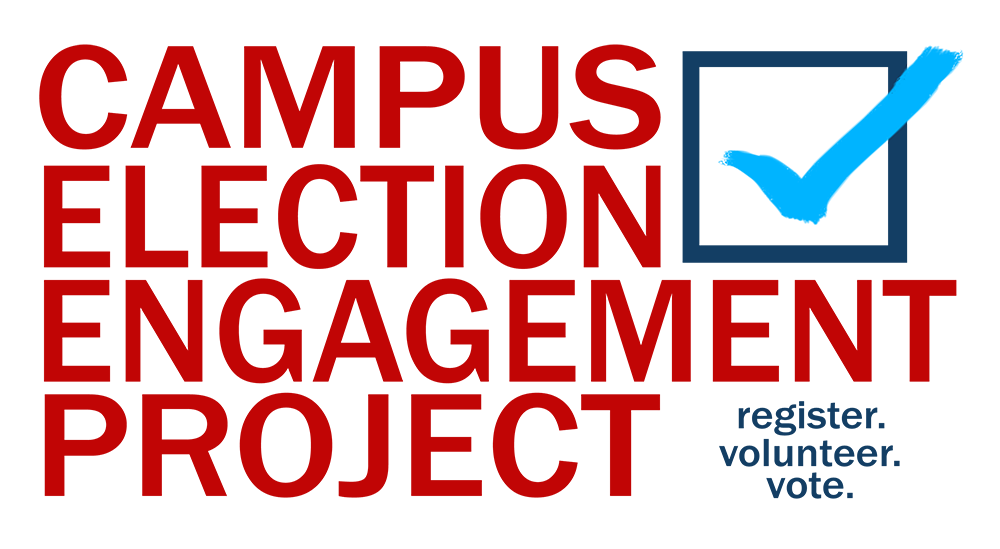 Connecticut
Voter Registration Guide
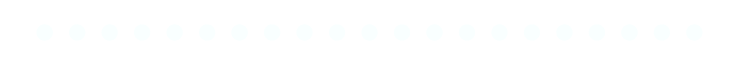 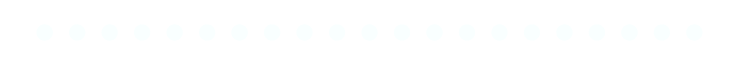 Am I Eligible to Register to Vote?
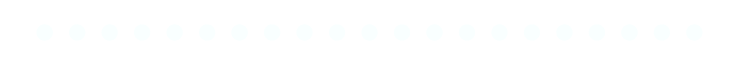 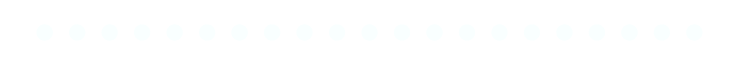 A person must meet the following criteria in order to register to vote...
Must be a U.S. Citizen
Must be a CT resident
Must be at least 18 years old by the next election
Must NOT be serving a felony sentence (unless rights have been restored)
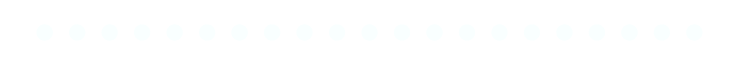 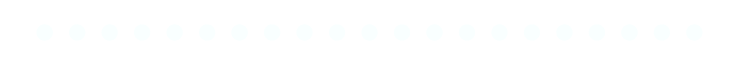 What Do I Need to Register to Vote?
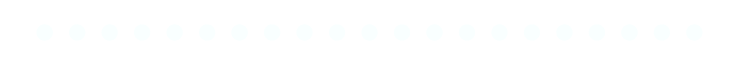 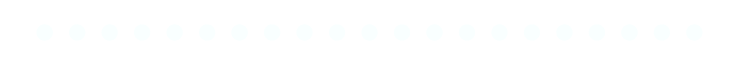 Before you register to vote, make sure you have the following documents ready to go…
Valid CT driver’s license OR CT identification card
OR some other proof of ID (ex: U.S. passport, current utility bill, bank statement)
Last four digits of your Social Security number
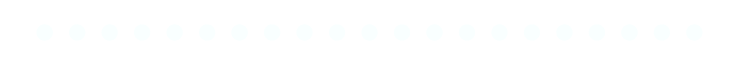 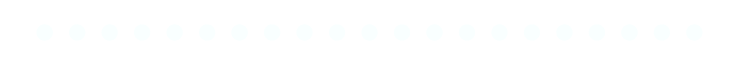 How Can I Register to Vote?
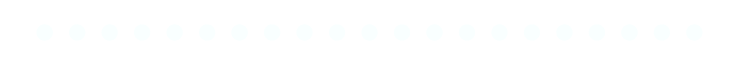 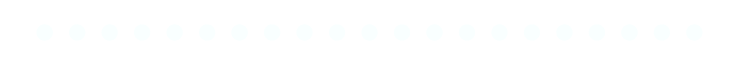 Now that you’re ready to register to vote, here are a few different ways to do so…
ONLINE: https://voterregistration.ct.gov/OLVR/regStep1Back.do 
IN-PERSON: complete an application at any authorized location (ex: DMV, post office, Local Registar’s Office)
VIA PAPER FORM: complete, sign, and return/mail in the form found at https://portal.ct.gov/SOTS/Election-Services/Register-to-Vote/Voter-Registration-Application-English-and-Spanish
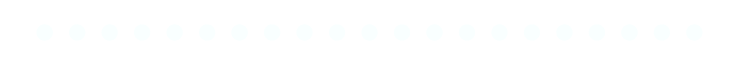 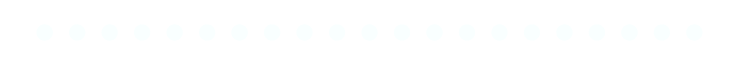 Important Voting Deadlines
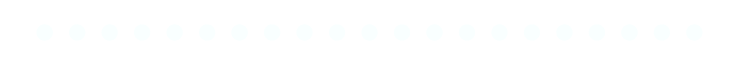 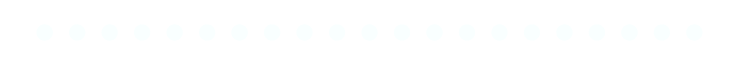 As a newly registered voter, here are some important dates you should know...
May 3: Municipal Elections
more info can be found at https://portal.ct.gov/-/media/SOTS/ElectionServices/Calendars/2021Election/May-2021-Election-Calendar.pdf 
November 2: Municipal Elections
more info can be found at https://portal.ct.gov/-/media/SOTS/ElectionServices/Calendars/2021Election/2021---Nov-Calendar.pdf
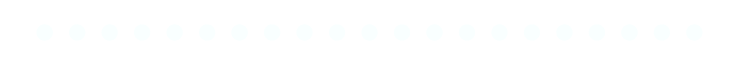 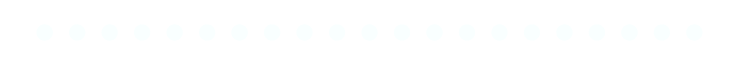 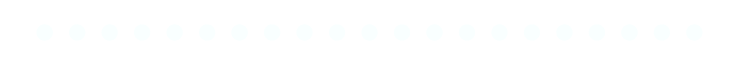 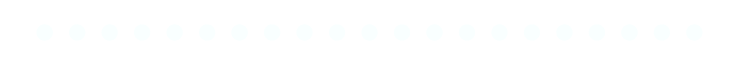 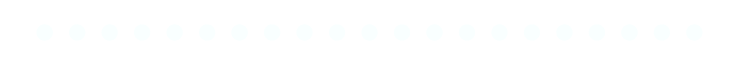 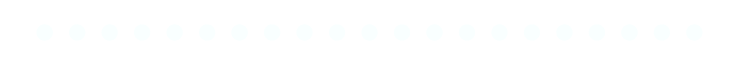 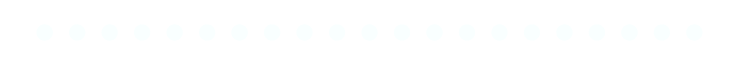 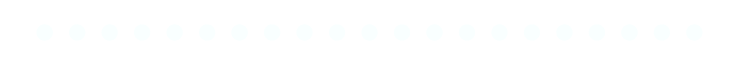 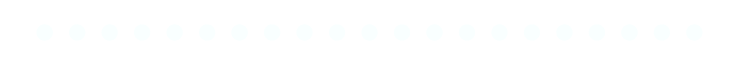 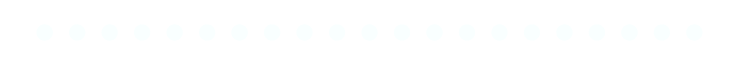 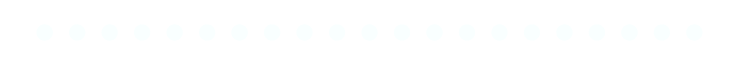 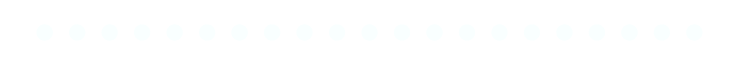 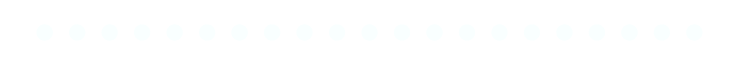 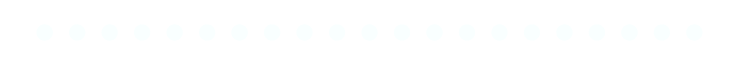 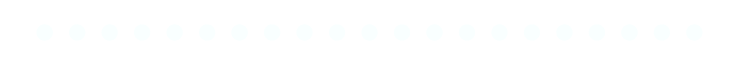 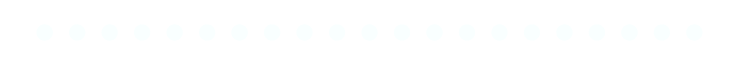 Connecticut’s Elections Website
https://portal.ct.gov/SOTS/Common-Elements/V5-Template---Redesign/Elections--Voting--Home-Page
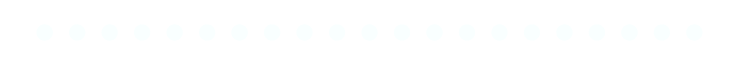 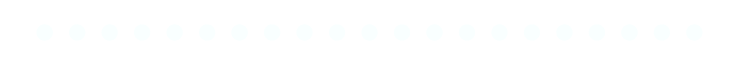 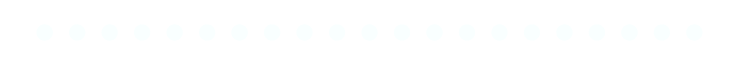 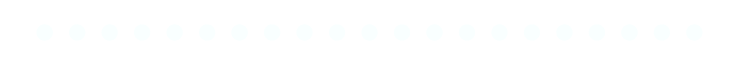 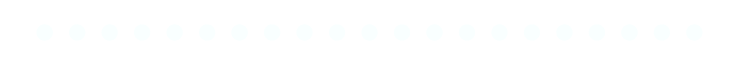 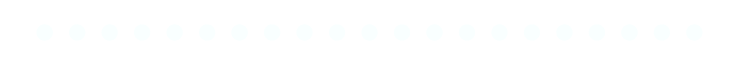 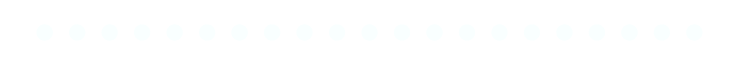 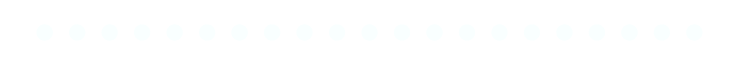 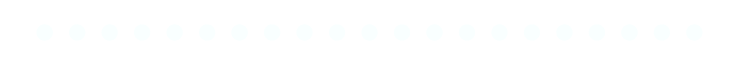 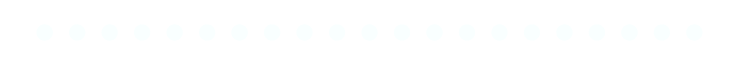 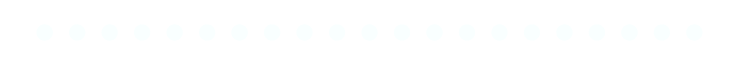 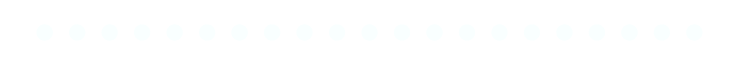 Follow Us
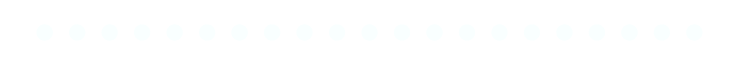 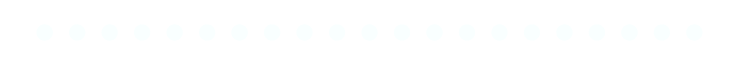 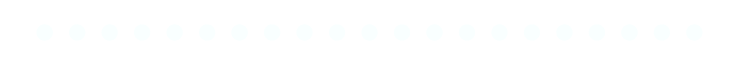 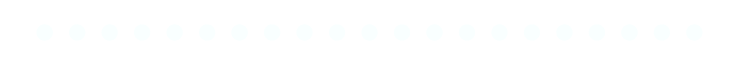 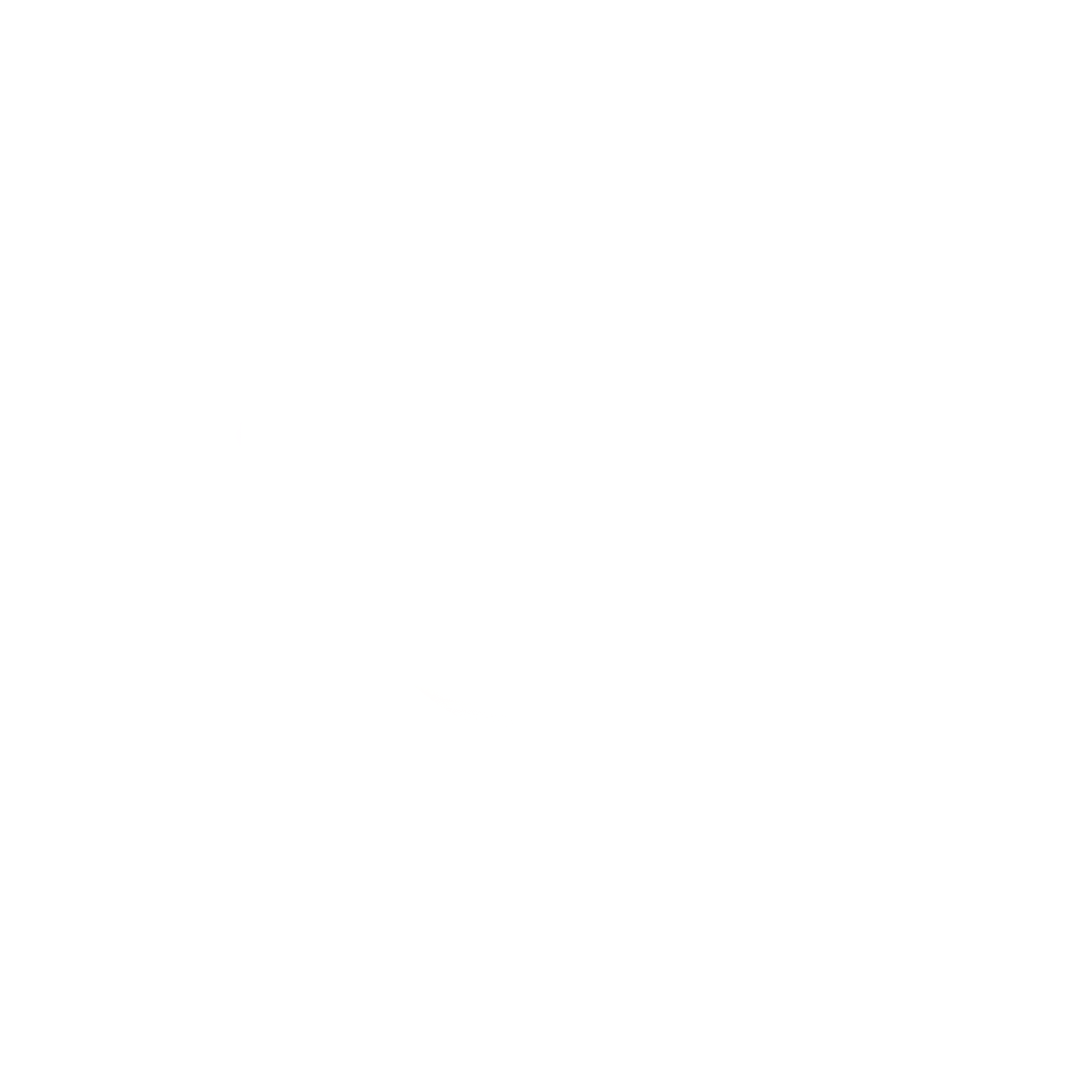 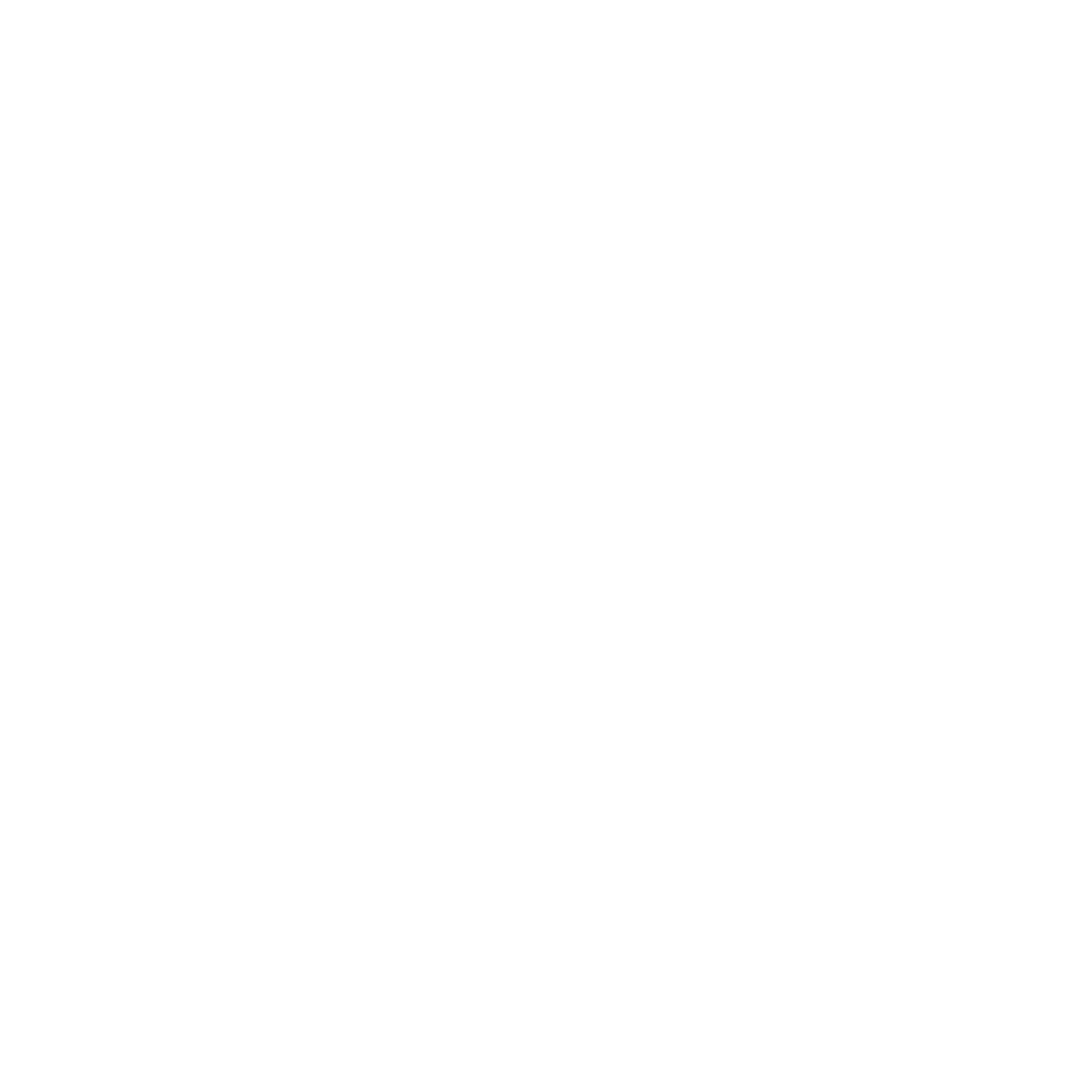 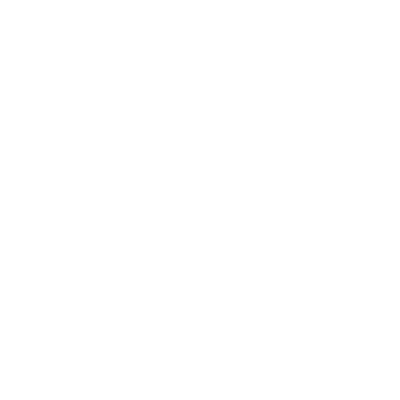 @CAMPUSELECT
@CAMPUS_ELECT
@CAMPUSELECT